Referaggio calcolo GR1 Esperimenti non-LHC 2026
b.Giacobbe
July 2025
1
PROCEDURE
As usual thanks to all experiments and to all referees for useful interactions, information, ideas, solutions, etc…

shared file to minimize risk of mistakes (18 experiments to review !)
https://docs.google.com/spreadsheets/d/1P-ru5Bj6NWG5TfiMieT7ttla4x3TkJco/edit?gid=487961730#gid=487961730

INFN mailing list with RN & computing coordinators for general communications/discussions very effective

Big thank to CNAF (Cesini, Pellegrino, etc…) for support in solving problems !
2
BELLE-II
Requests:
Tier1. Disk: 500 TB ; Tape: 60 TB (Tape da HyperK)
Tier2 (NA): 140 TB (Ibisco)
Tier2 (TO):  350 TB	 
Decision: guardare slides e discutere Tier2
3
BELLE-II: Tier1 resources
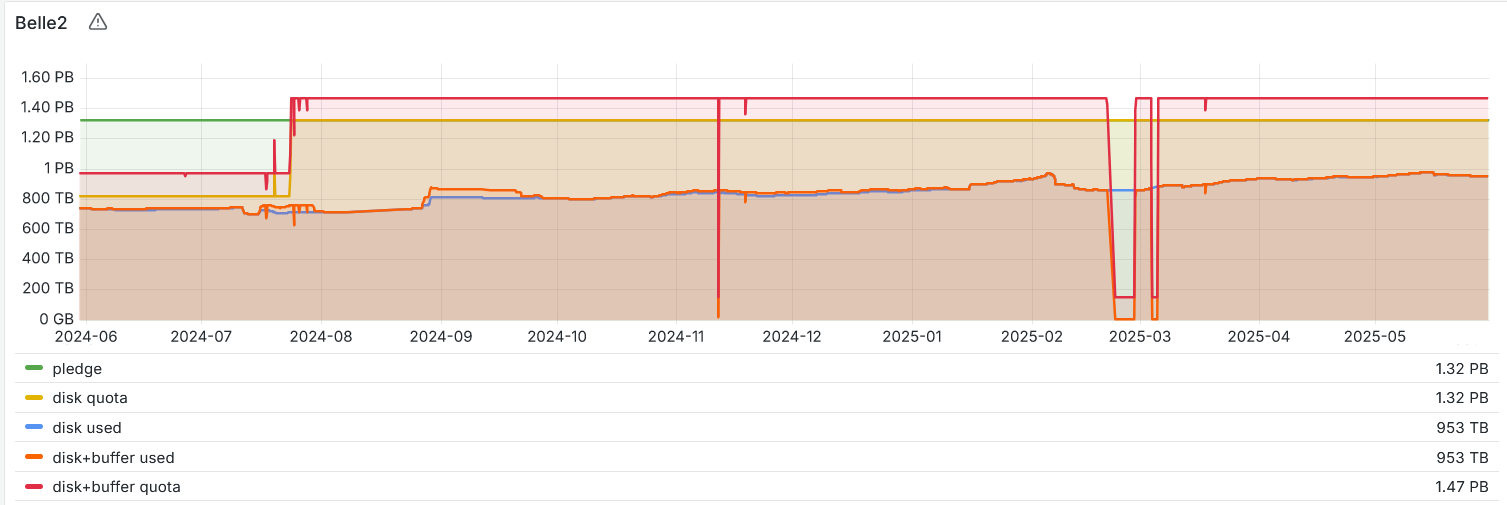 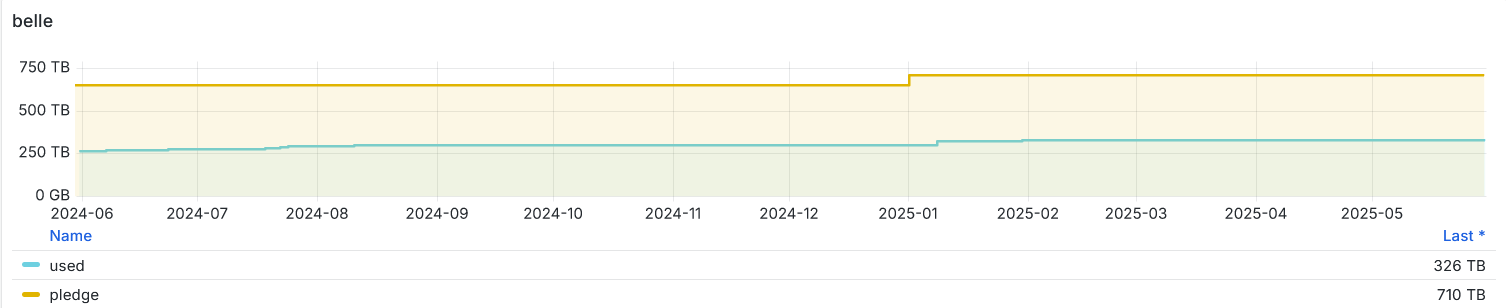 4
RD_FCC
Requests:
	Tier1: 175 TB disk
	Tier2 (BA): 25 TB disk
Decision: da discutere con FCC e referees  scritto a referee di esperimento
5
RD_FCC : Tier1 resources
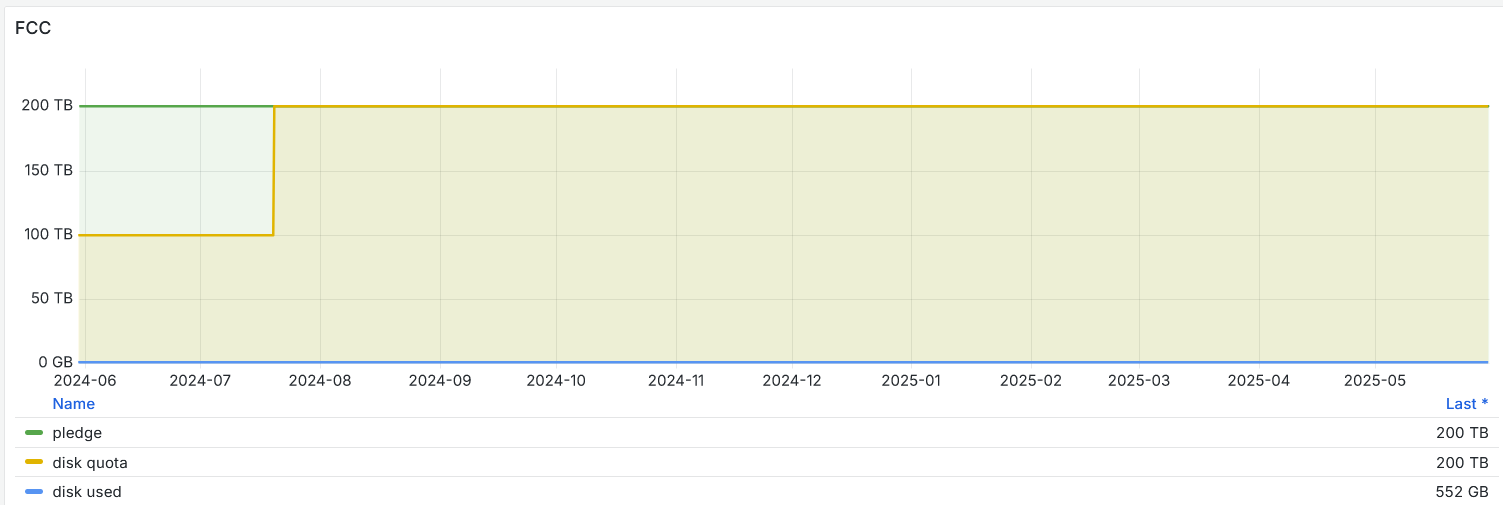 6
kLOE
Requests:
	Tier1: disk 300 TB ; Tape 700 TB (440 da HyperK, 260 nuovi)
	manutenzione old lib: 5 kEUR (SJ)
	 manutenzione new lib: 26 kEUR (+ 5 keur da LNF)
Decision: FINAL
7
KLOE: Tier1 resources
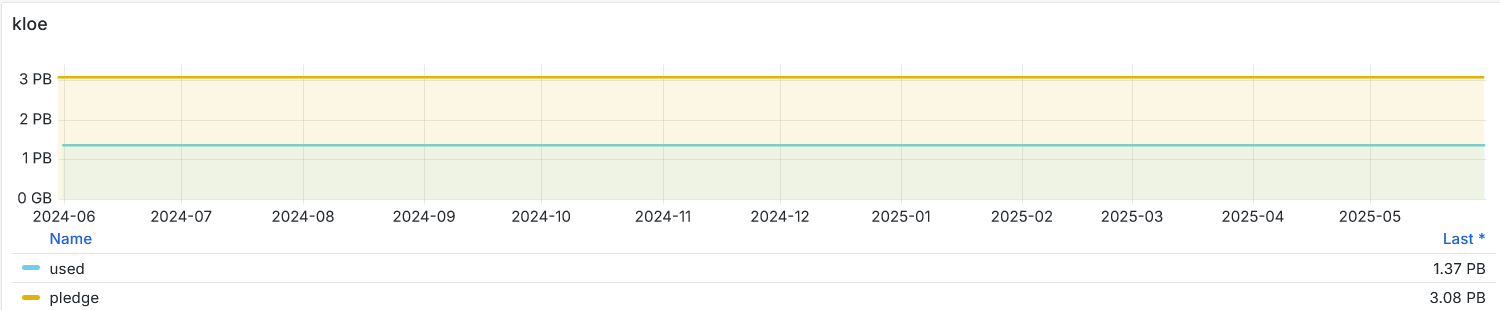 8
LHCf
Requests:
Tier1 - CPU: 4 kHS06 ; Disk: 20 TB (CPU da PADME )
Decision: FINAL
9
LHCf : Tier1 resources
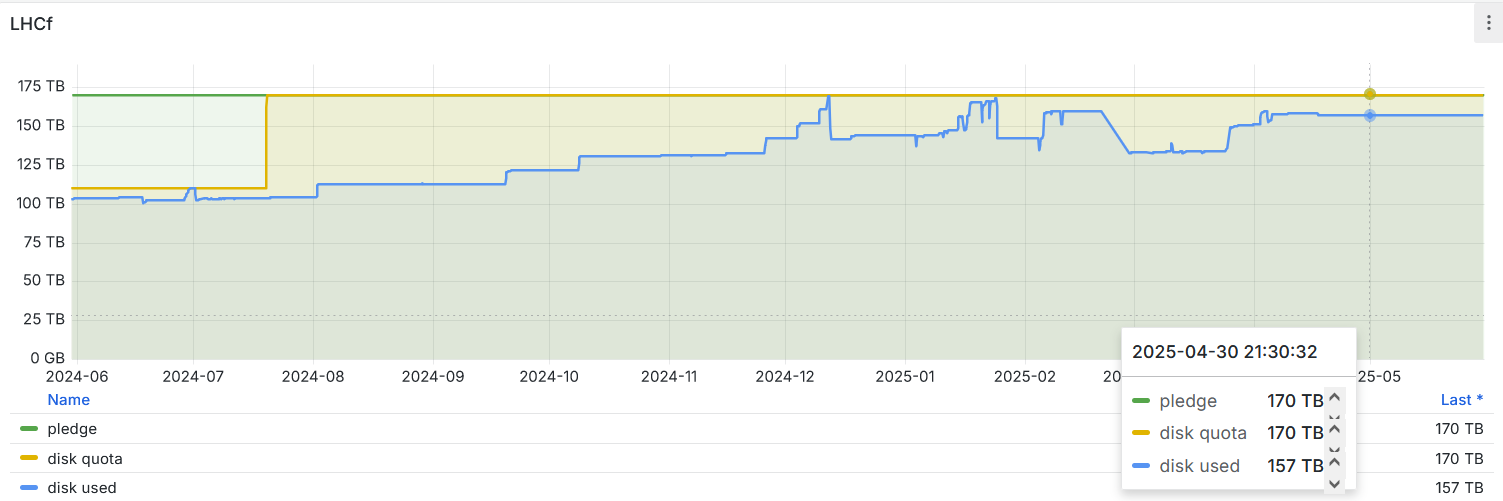 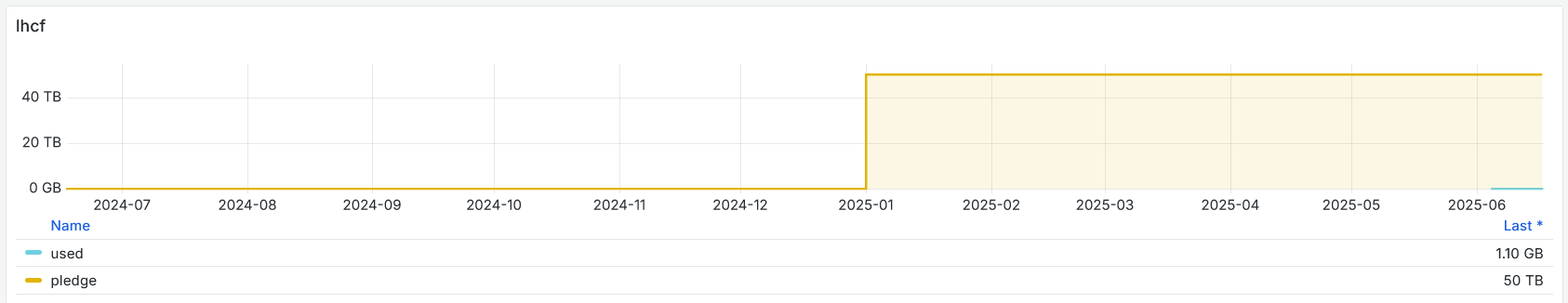 10
PADME
Requests: 
	1) Tier2 LNF: 150 TB disk (replacement old)
	2) Tier2 LNF : 280 TB (replacement old)
	3) Tier2 LNF : 200 TB SJ (da discutere con referee – run5)
Decision: ok per 1) & 2). Richiesta SJ: accordati 100 TB SJ ad approvazione Run-V (Maggio 2026). Gli altri 100 TB da tasca indivisa come richiesta aggiuntiva in base a durata accordata per Run-V
11
PADME : Tier1 resources
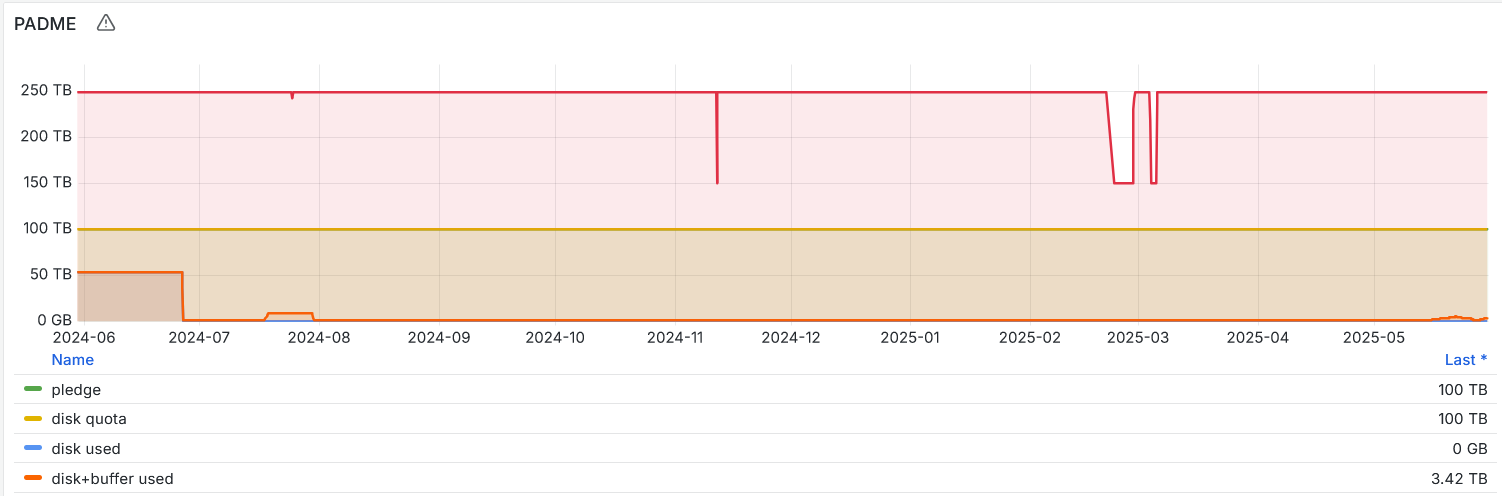 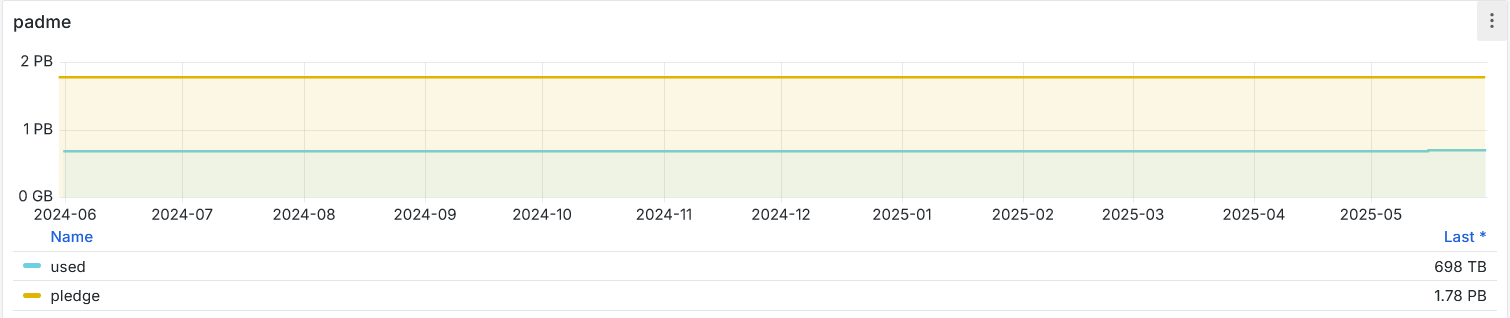 12
DUNE
Requests: 150 kCPU x hours a Leonardo (eq. a circa 15 kGPU hours)
Decision: discutere con referees scritto a Matteo Tenti per GPU vs ore Leonardo
13
DUNE : Tier1 resources
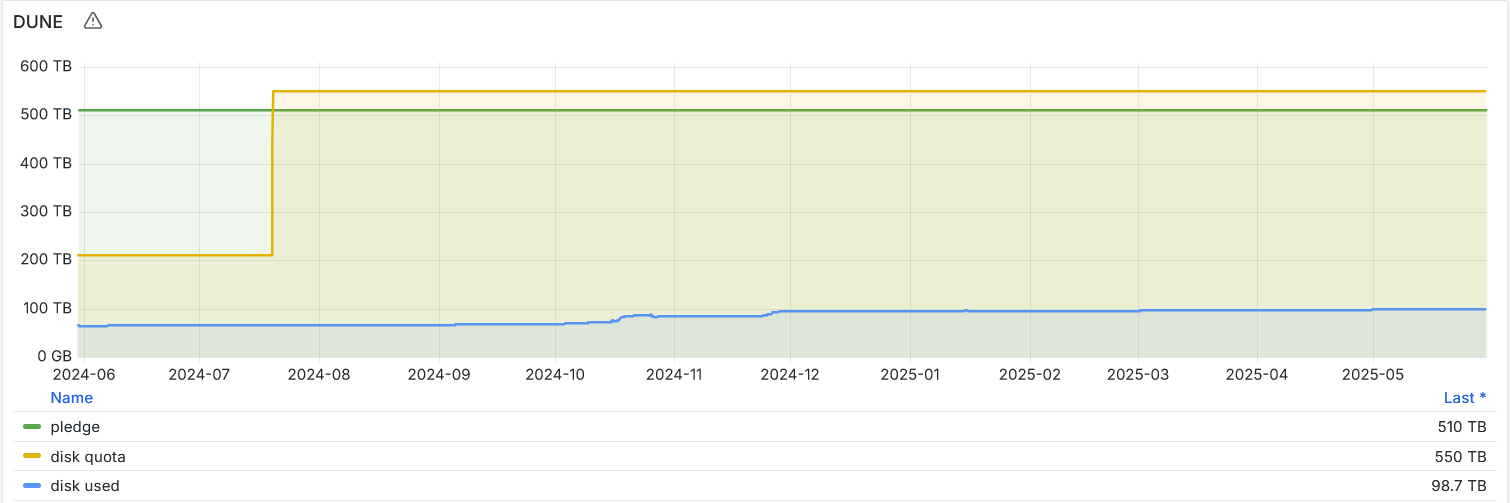 +550 TB
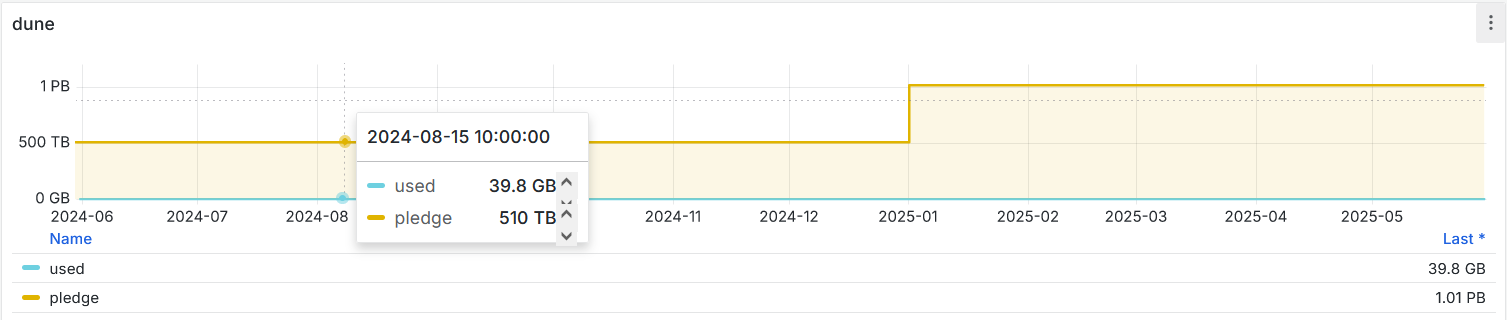 14
MEG-II
Requests: “MOF-like” contribution 20 KEUR
Decision: final
15
HyperK
Requests:
Tier1 – CPU: 11 kHS06 ; Disk: 10 TB ;
Restituzione di 500 TB di Tape (TAPE: 60 a Belle e 440 a KLOE)   
Decision: FINAL
16
HyperK : Tier1 resources
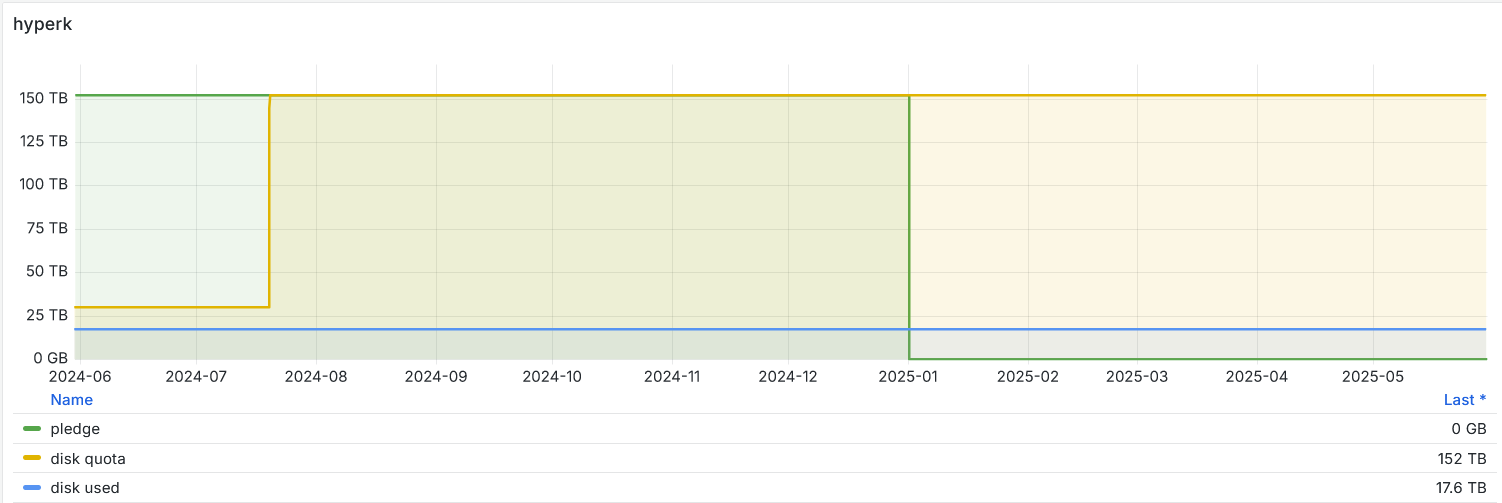 Non chiaro da dove saltino fuori (sicuramente prima di
Entrata in CSN1). Richiesta da MoU 400 TB, disponibile
950 TB. Accordo su utilizzo di 500 TB per “storno” su
Belle-II (60 TB) e KLOE (440 TB)
17
Summary of Requests 2026
Conversioni:
	CPU: 8 Eur/KHS
	DISCO: 100 Eur/TBN
	TAPE: 8 Eur/TB
18
Totale richieste Tier1 - risorse
(*) == discussion con referees ed 
esperimento ancora in corso
19
Totale richieste Tier1 - kEUR
(*) == discussion con referees ed 
esperimento ancora in corso
20
Totale richieste Tier2 - risorse
(*) == discussion con referees ed 
esperimento ancora in corso
21
Totale richieste Tier2 - kEUR
(*) == discussion con referees ed 
esperimento ancora in corso
22
Totale richieste OTHER REQUESTS - kEUR
(*) == discussion con referees ed 
esperimento ancora in corso
23
CSN1 & GE
Total CSN1:
141.5  kEUR + 15 kEUR SJ
Total PNRR: ????
al momento non considerate nulla su PNRR
Total GE (T1):
241.0 kEUR non considerando le “compensazioni”
205.0 kEUR considerando le compensazioni
Include 14.5 per GPU-time di DUNE su Leonardo

Nota: di questi ancora da confermare: 

Tier1                     : 17.5 kEUR FCC (confronto con altri referee ed esperimento non concluso)
Tier2 (NA+TO)  : 50 kEUR BELLE-II (idem) 
Leonardo            : 14.5 kEUR DUNE (idem)
24
Actions per i referees
Tutte le richieste di computing su Tier2 (vedi tabella pag. ?? e ??) vanno ACCETTATE MA AZZERATE (IMPORTO) sul Db assegnazioni
Perchè è PNRR (DA CONFERMARE)
Idem per Db calc1_Tier1 (io) in quanto anche acquisti Ter1 saranno a carico PNRR (DA CONFERMARE)
25
conclusioni
Lavoro lungo e proficuo ha consentito risparmi per CSN1 al di là dell’aiuto del PNRR
Transizione modello coalcolo per KLOE
Common funds Mu2e
Restituzioni mu_coll
Quest’anno ultimo anno di impegni finanziari ridotti per computing a carico della CSN1 (e anche Giunta) per la fine del PNRR
Prossimi anni saranno difficili sia per questo fatto sia per le sostituzioni che si renderanno necessarie !
26
STATUS OF PAST REQUESTS
27
Requests for 2024: status (missing) - I
28
AMBER/COMPASS
Requests: NO REQUESTS
Decision: Final
29
AMBER: Tier1 resources
MISSING CPU !
30
RD_MuColl
Requests: NO REQUESTS
Decision: FINAL
31
RD_MuCOLL : Tier1 resources
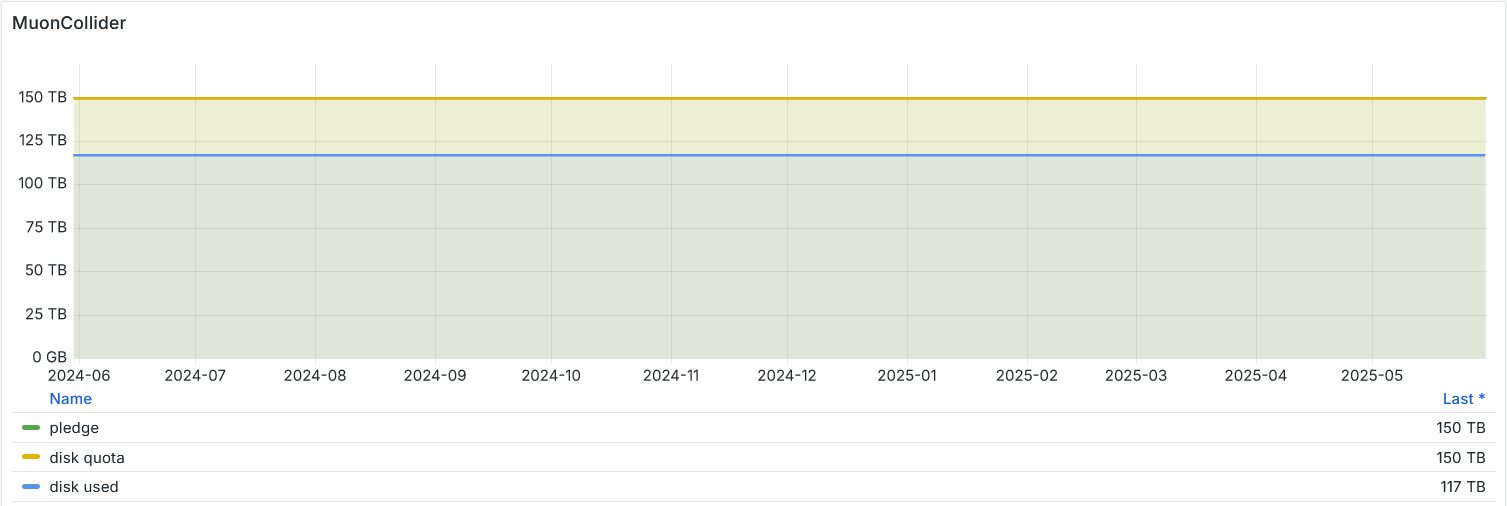 32
NA62
Requests: NO REQUESTS
Decision: FINAL
33
NA62 : Tier1 resources
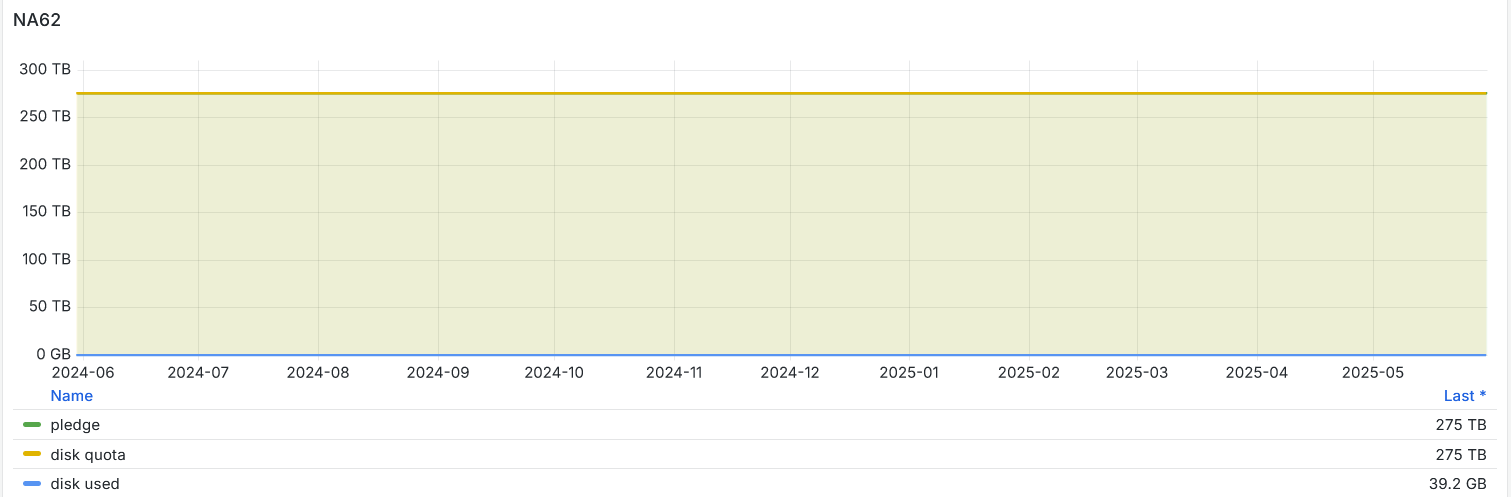 34
BES-III
Requests: NO REQUESTS
Decision: FINAL
35
G-2
Requests: NO REQUESTS
Decision: FINAL
36
G-2 : Tier1 resources
37
Mu2e
Requests: NO REQUESTS
Decision: FINAL
38
G-2 : Tier1 resources
39
MuonE
Requests: NO REQUESTS
Decision: FINAL
40
MUONE : Tier1 resources
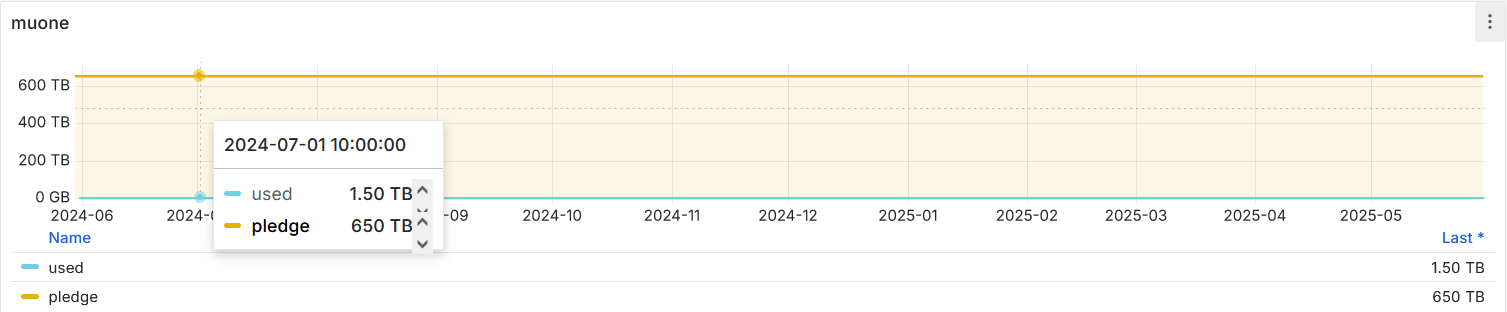 41
ICARUS
Requests: NO REQUESTS
Decision: FINAL
42
ICARUS : Tier1 resources
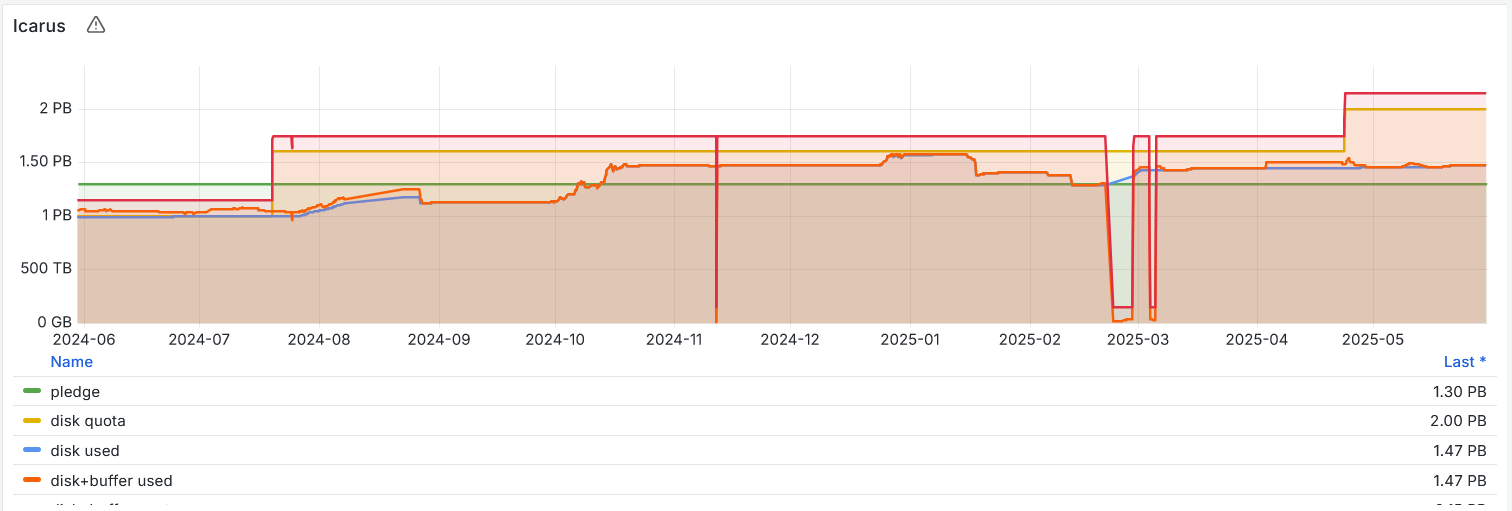 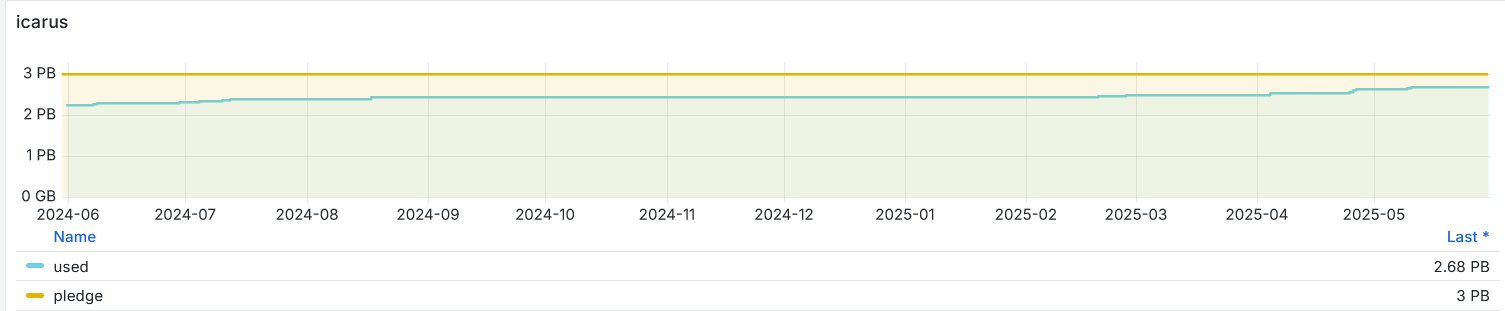 43